Обзор инвестиционной привлекательности секторов недвижимости в Санкт-Петербурге, РФ и в мире.

Владислав Мягков, cтарший менеджер
отдела консультаций и оценки недвижимости 
EY в Санкт-Петербурге

22 декабря 2016 г                                 
Рождественский саммит 2016
Недвижимость Петербурга в 2016 году
Наши клиенты  - «верхний средний, и  крупный бизнес», нередко включает портфели инвестиционной недвижимости различного объема и качества.

Их активность характеризует инвестиционный климат Петербурга и в периоды роста и в периоды стагнации рынка.

Доходная недвижимость  – капиталоемкий и «медленный» бизнес. Даже сделки с недвижимостью могут длиться месяцами и годами.

Инерционность имеет положительный эффект, все сектора медленнее других секторов экономики реагируют на макро экономические изменения, дольше сохраняют стоимость, ликвидность, привлекательны в качестве залогов.
22 декабря 2016
Рождественский саммит 2016
Недвижимость Петербурга в 2016 году
2014-15 гг - участники рынка  и представители администраций говорили о системном кризисе и даже о рецессии, «которая не будет коротким периодом..»

2016 год показал достаточно стабильные результаты практически во всех секторах доходной недвижимости Петербурга.

Возможные причины: зрелость/опытность большинства собственников и инвесторов, уже проходивших через разные времена и стадии развития рынка. Состав «портфелей» и «заделов» ведущих участников позволяет гибко реагировать на изменения конъюнктуры.

Экономический спад открывает некоторые инвестиционные возможности.
22 декабря 2016
Рождественский саммит 2016
Недвижимость Петербурга. Основные тенденции.
Что привлекает местного инвестора – частного и корпоративного? Что привлекает внешнего инвестора?  

Частные инвестиции: 
квартиры, частные дома и участки ИЖС
помещения торговли, сервиса, мини-отели 
универсальные помещения, включая мастерские и мини-склады

Корпоративные инвестиции:  
земля: инженерно-подготовленная, с пакетом документов (см ниже)    
объекты торговли, сервиса, развлечений, ТРЦ
производственно-складские  объекты
гостиницы: городские, загородные, рекреационные  
инфраструктурные объекты для проектов ГЧП   

… объекты или владеющие ими SPV-компании?
22 декабря 2016
Рождественский саммит 2016
Недвижимость Петербурга. Основные тенденции. Земельный рынок.
В 2016 г. совокупный объем сделок по площади и по стоимости приобретенных земель вырос в 2.5 раза в сравнении с 2015 г.

Наблюдаются тенденции, о которых мы говорили в прошлом году: покупатели стали более «чувствительны» к качествам местоположения, качеству ИРД, к условиям инженерного (и социального) обеспечения. Соответственно, несмотря на обширное предложение, ликвидность участков стала сильно различаться (прежде всего по условиям для КЖЗ).
   
Это относится и к застроенным участкам, предлагаемым/приобретаемым под редевелопмент.

Цены на землю при прочих равных несколько снизились на окраинах и остались прежними (но более «гибкими»), для качественных «упакованных» участков.
22 декабря 2016
Рождественский саммит 2016
Недвижимость Петербурга. Основные тенденции. Земельный рынок.
Инвестиционная привлекательность операций с городской землей остается высокой.
По сравнению с зарубежными городами города России предоставляют обширные возможности для земельного девелопмента.
Эта сфера инвестиций традиционно ограничена и рискованна. От участников требуется большой опыт, специализация, особые инвестиционные возможности.
Также традиционно в эту сферу включены городские администрации. В ряде стран только они имеют право заниматься земельным девелопментом в городах.       
Это относится к операциям кратко- и среднесрочного бизнес-горизонта.
22 декабря 2016
Рождественский саммит 2016
Недвижимость Петербурга. Основные тенденции. Гостиницы как объекты инвестиций.
В силу требуемой высокой специализации, больших инвестиций и сроков окупаемости этот бизнес остается специфичным, осторожным, развивается в периоды подъема рынка.

Гостиницы остаются и наиболее инерционным сегментом доходной недвижимости, что и демонстрируют результаты прошедшего года.

Приведенные далее показатели относятся к гостиницам Петербурга категории  3*,4*, 5* и deluxe, управляемым международными операторами. (Обратите внимание на «инерционность», предсказанную в прошлом году, когда мы отмечали, что отели верхней ценовой категории, профессионально управляемые, будут иметь лучшие показатели загрузки, чем отели 3*.
22 декабря 2016
Рождественский саммит 2016
Основные операционные показатели гостиниц СПБ: 2016 г. в сравнении с 2015.
Изменение операционных показателей отелей
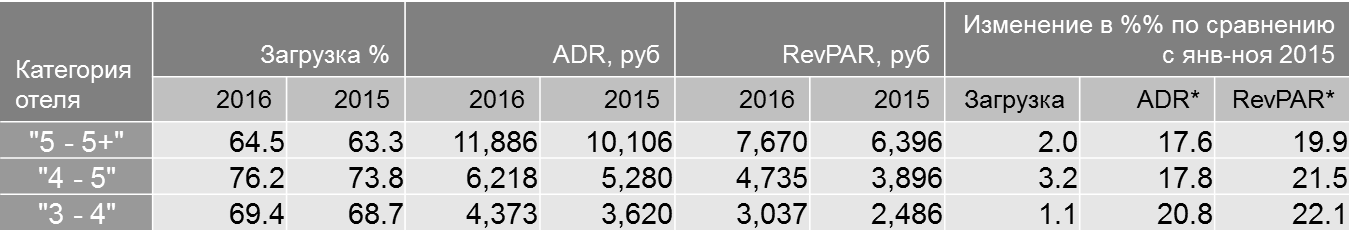 *в долларах  %% примерно вдвое меньше
выручка номерного фонда в 2015 составляла 55% - 80% валовой выручки
прибыль EBITDA – 27-40% от валовой  выручки
22 декабря 2016
Рождественский саммит 2016
Динамика загрузки номерного фонда за 2013-2016гг.
22 декабря 2016
Рождественский саммит 2016
Динамика ADR (руб), СПб 2013-16 гг.
22 декабря 2016
Рождественский саммит 2016
Отели, открытые в 2016 г., и планируемые к открытию в 2017 г. Основные ожидаемые тенденции в 2017г.
Планируются к открытию в 2017г.

Lotte 5*, угол Исаакиевской пл. и наб. реки Мойки

Jumeirah  – угол Невского пр. и Малой Морской ул.
«Станция М19», ул.Марата, 19: 81 номер, кофейная станция и прачечная
Hampton by Hilton St Petersburg ExpoForum: 207 номеров,  конференц-зал, фитнес-центр, минимаркет
«Привилегия», Гродненский пер.,15: 37 номеров, кафе
Dom Boutique Hotel, Гангутская ул. 4: 60 номеров, ресторан, лобби-бар, конференц-зал,  лаунж-зона
Parklane СПА отель 4*: 152 номера на Крестовском  о-ве, ул. Рюхина, 9 корп 2 литер А, СПА комплекс – 2768 кв.м., конференц-комплекс 790 кв.м., ресторан, бары – 1166 кв.м.
Основные ожидаемые тенденции в 2017 г.:
Сохранение загрузки на уровне 2016 г.
Рост ставок на 5 -10%
22 декабря 2016
Рождественский саммит 2016
Недвижимость Петербурга в 2016 году.Массовая жилая застройка.
Динамика - «самоподдерживающаяся». Снижение платежеспособности снижает темпы продаж и объем предложения. Однако в силу того, что спрос сохраняется (низкоэластичный), он порождает рост цен, который в свою очередь генерирует новое строительство. 

В 2016 г (данные НиСП):

снизилось число строек (центр: -25, спальные р-ны: -60, пригороды: -10, область : -69) и объемы нового строительства,
дифференцировался спрос и средние цены за год:(центр +6%, спальные р-ны +6,5%, пригороды -8.2%).

Как и в других секторах, основная тенденция инвесторов – снижение рисков, внимание к качеству местоположения и к гарантиям ликвидности.  
Отсюда вопросы к администрации (тр-т).
22 декабря 2016
Рождественский саммит 2016
Недвижимость Петербурга. Массовая жилая застройка. Основные тенденции. *
Массовое жилое строительство продолжится (что подтверждают активные продажи 2016 года земель под КЖЗ).

Продолжится и дифференциация цен предложений в соответствии с типом, местоположением, качеством проекта, строительства и обустройства среды. 

Элитная недвижимость - объемы невелики, предложение и спрос мало зависят от состояния рынка, но в основном от  качества места, проекта и исполнения.     



* Подробные обзоры рынка квартир публикуют ежемесячно НиСП, www.bn.ru, и    ведущие агентства недвижимости
22 декабря 2016
Рождественский саммит 2016
Недвижимость Петербурга в 2016 г.Торговая недвижимость.
Санкт-Петербург - наиболее  обеспеченный городом РФ по торговым площадям на 1000 человек населения. 

В 2016 году открыто только два гипермаркета («О'кей» на ул. Партизана Германа и «Метрика» на Уткином проспекте), а также «Охта молл» и вторая очередь «Порт Находка» - новые ТРЦ не строятся.  

Наметилось снижение покупательной способности населения, в силу чего наиболее активные ТРЦ разрабатывают и применяют политику «привлечение посетителей для удержания покупателей».
22 декабря 2016
Рождественский саммит 2016
Недвижимость Петербурга в 2016 г. Торговая недвижимость.
Сохраняется тенденция купли-продажи объектов недвижимости для целей их перепрофилирования (для объектов, текущее использование которых не отвечает наиболее эффективному использованию в рамках сложившейся ситуации на рынке под влиянием спада в экономике). 

Пример: реорганизация зданий автодилерских центров, удачно расположенных для иного использования. 

В здании автосалона "Автомир" (пр. Науки, 23, дилер GM) открылся «Перекресток», на месте автоцентра Peugeot на Левашовском пр-те, д. 21 появился гипермаркет «Лента», в реконструированном здании на ул. Симонова, д. 13, где размещался сервисный центр «Гриффин» (дилер автомобилей Skoda, Fiat и SsangYong) запустили гипермаркет «К-Руока».
22 декабря 2016
Рождественский саммит 2016
Офисная недвижимость Петербурга в 2016 г.
В 2016 г введены в эксплуатацию более 126 тыс.кв.м.  офисных площадей: Экспофорум, Мегапарк, Царская столица, Лахта, Невская Ратуша, Виктория-плаза

Объем поглощения в первой половине 2016 г составил по данным агентств 66 тыс. кв. м и оказался на 12% выше прошлогоднего

Наблюдается рост арендуемых площадей IT-компаниями, компаниями нефтегазового сектора и их производными

Общие тенденции – повышение требований арендаторов и покупателей к удобству местоположения и транспортной доступности, наличию и удобству парковочных мест, окружению
22 декабря 2016
Рождественский саммит 2016
Главная антикризисная мера
Если под инвестиционным климатом понимать  действующую нормативно-правовую базу и влияние администрации города на застройщков, то он меняется часто и непредсказуемо. 

Евгений Резвов («Строительный трест», СПб): «Конечно, общие правила нужны.. А по факту? Правила для застройщиков меняются в СПб каждый год, и хорошо, если не каждый месяц!»

В период кризиса/рецессии проявляются и  обостряются ранее наблюдавшиеся тенденции: повышается динамика (цен, смены направлений спроса и предложения). Все это создает «коридоры возможностей» для венчурных инвестиций. Поэтому еще более важным становится стабильность «инвестиционного климата».
22 декабря 2016
Рождественский саммит 2016
Рост локальных инвестиционных возможностей на фоне общеэкономической рецессии
Новые возможности для инвесторов:
рост предложения объектов доходной недвижимости во всех сегментах рынка
возможность выбора наиболее привлекательных и менее рискованных действующих объектов и земельных участков под развитие
снижение цен предложений, возможности для покупателя/инвестора обсуждать цену или получить выгодные условия приобретения.  

Проблемы инвестора:
определить «наилучший для приобретения/инвестиций объект»
определить «наилучший для приобретения/инвестиций момент»
привлечь заемные средства, или обойтись собственными?
22 декабря 2016
Рождественский саммит 2016
Итоги и «уроки» 2016 года
Наблюдаемая инвестиционная активность в СПб: 	 

Корпоративные инвестиции 

земля инженерно-подготовленная - рост возможностей и сделок
современные производственные площади – неудовлетворенный  стабильный спрос  (требует оценки объемов поглощения)  
территории комплексного освоения – сделки и перспективы  (и центр и окраины).
инфраструктурные объекты для ГЧП  - в стадии разработок  

Частные инвестиции – 
рост интереса к наиболее ликвидным объектам при достаточном снижении их цены: 

жилье в инвестиционных целях – постоянный спрос
помещения торговли, сервиса – спрос дифференцированный
универсальные помещения, включая офисные – умеренный спрос
22 декабря 2016
Рождественский саммит 2016
Контакты
Владислав Мягков

Старший менеджер отдела консультаций и оценки недвижимости EY в Санкт-Петербурге

+7 812 703 78 30

Vladislav.N.Miagkov@ru.ey.com
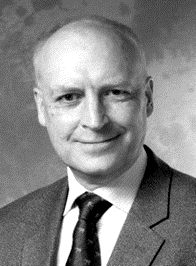 22 декабря 2016
Рождественский саммит 2016